Meta-analysis of neuroimaging data
Martin Jáni
Selected Topics in Contemporary Neuroscience
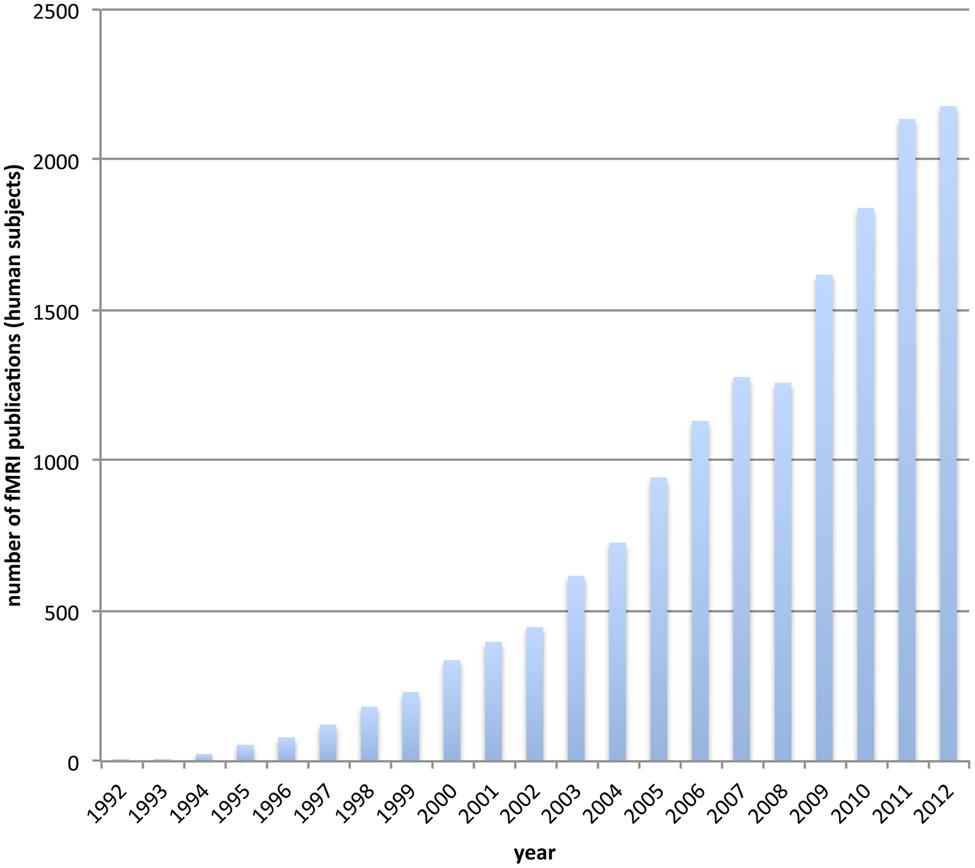 [Stelzer et al., 2014]
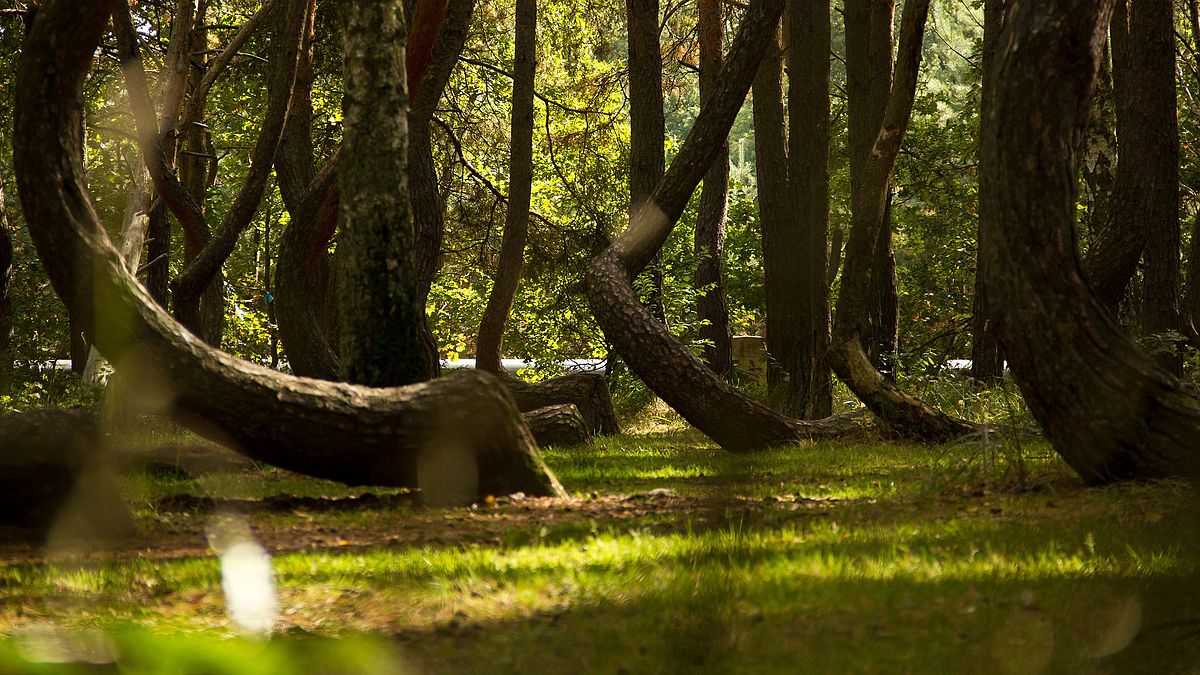 why and what?
need for comprehensive summary
meta-analysis = quantitative review
1 study represents 1 subject
units of measurement = summary statistics (effect sizes)
standard IMRaD structure
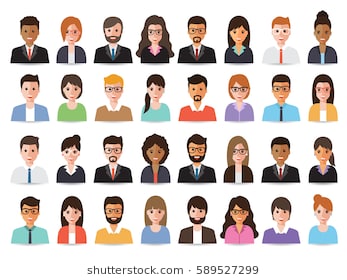 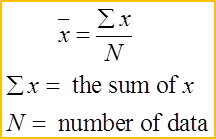 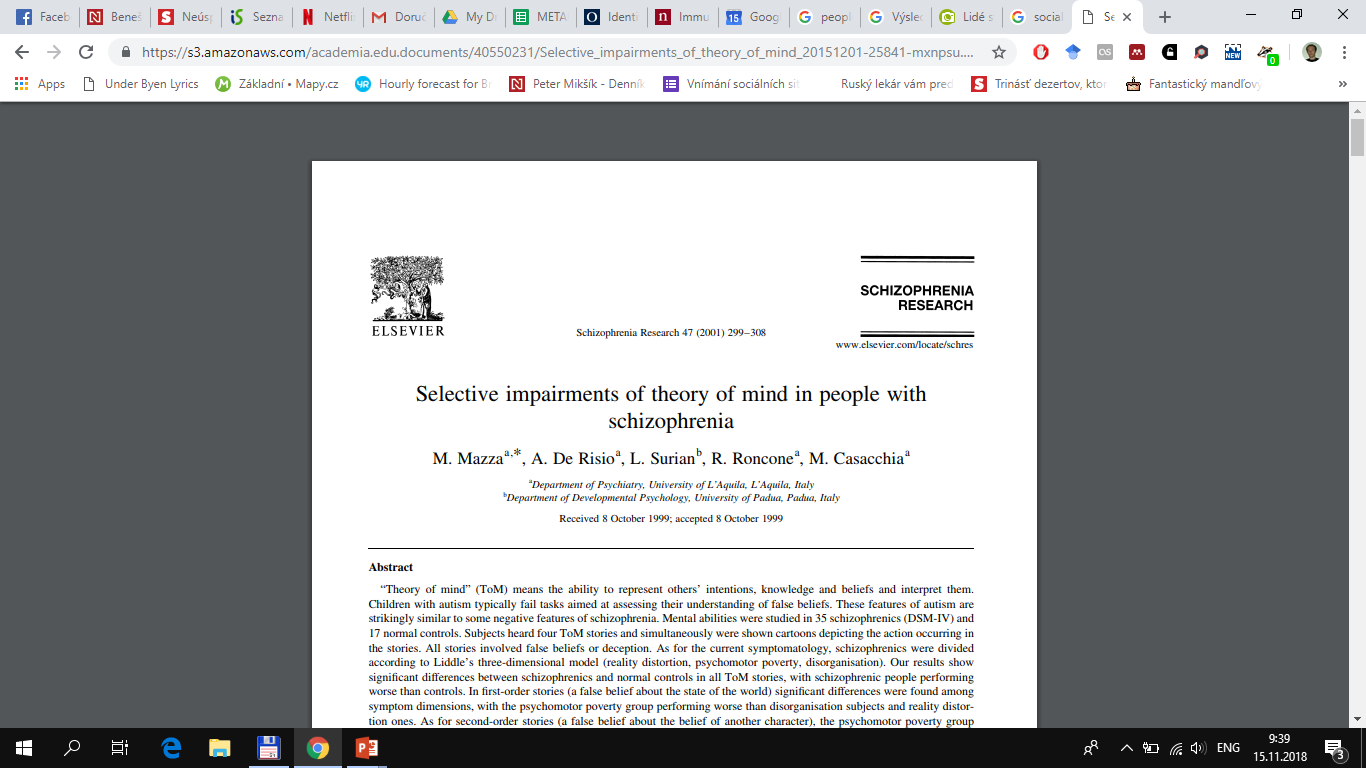 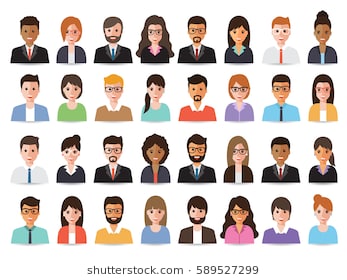 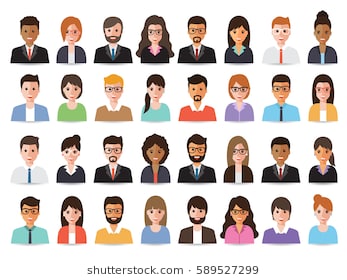 t-statistic
p value
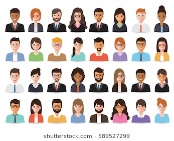 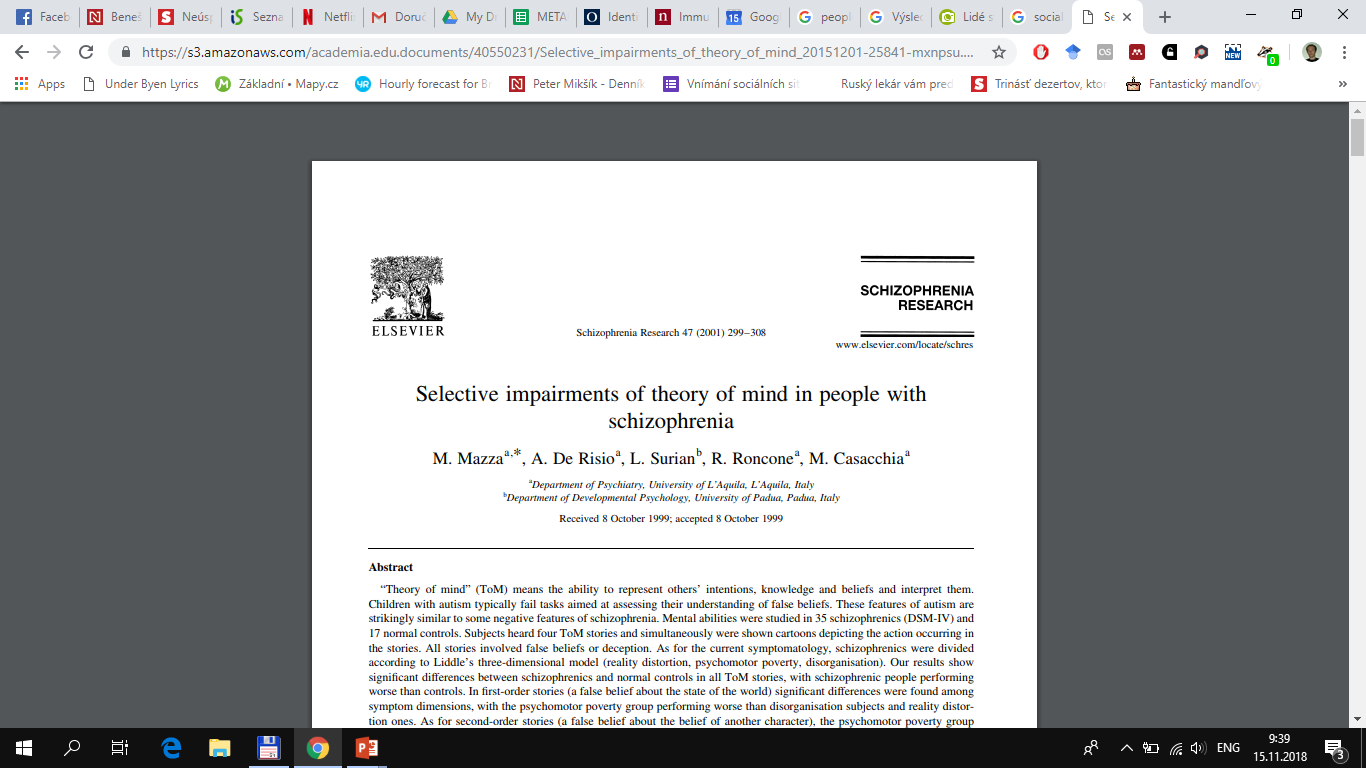 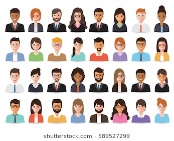 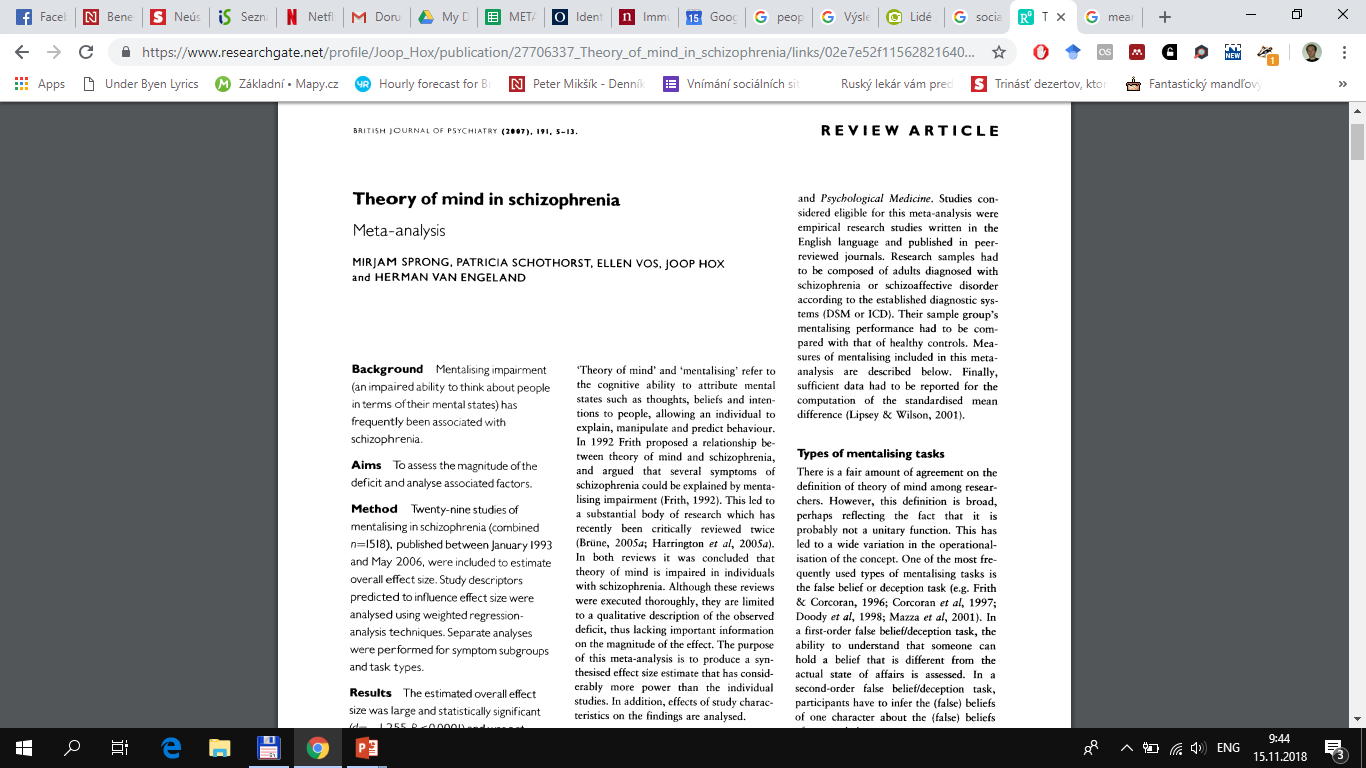 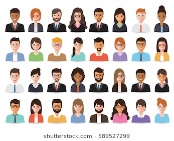 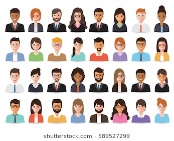 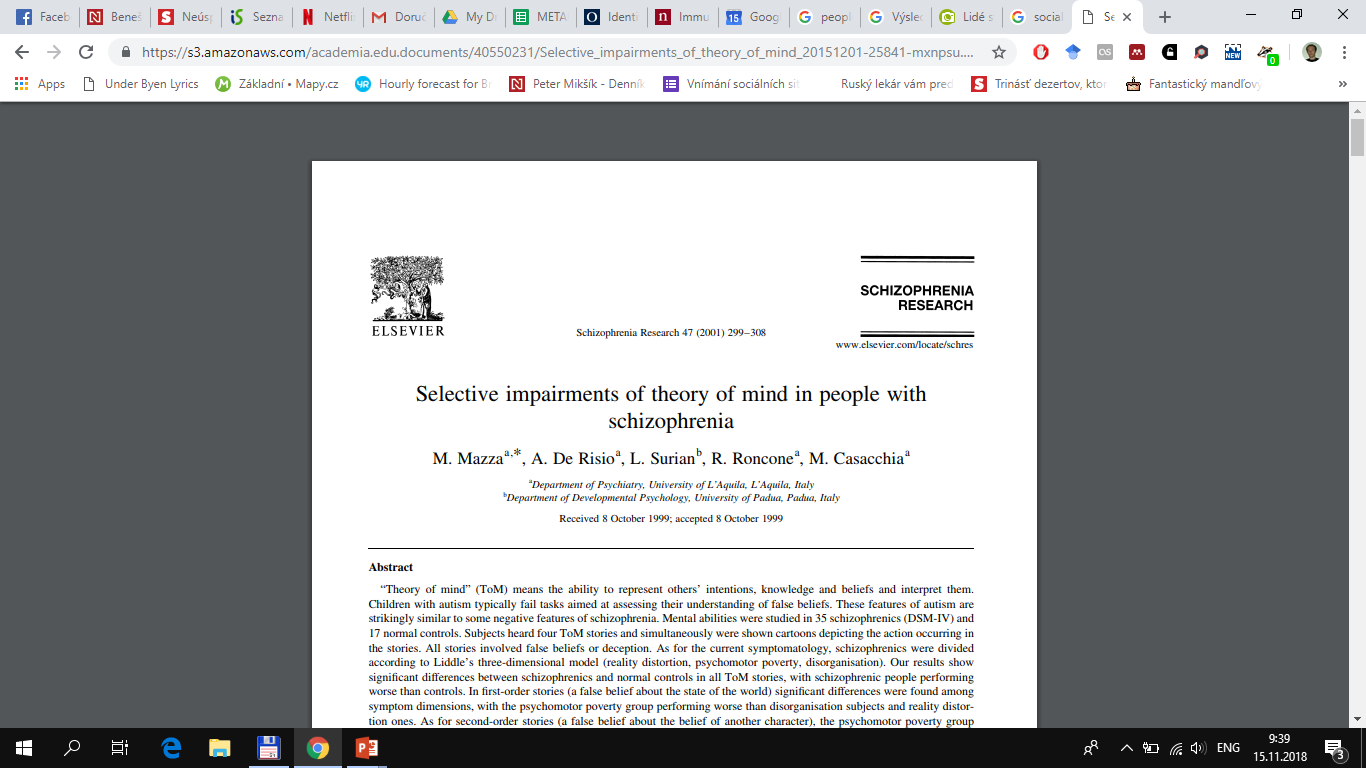 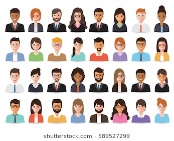 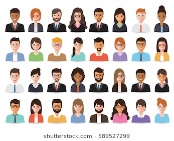 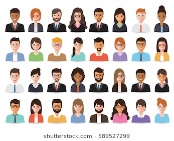 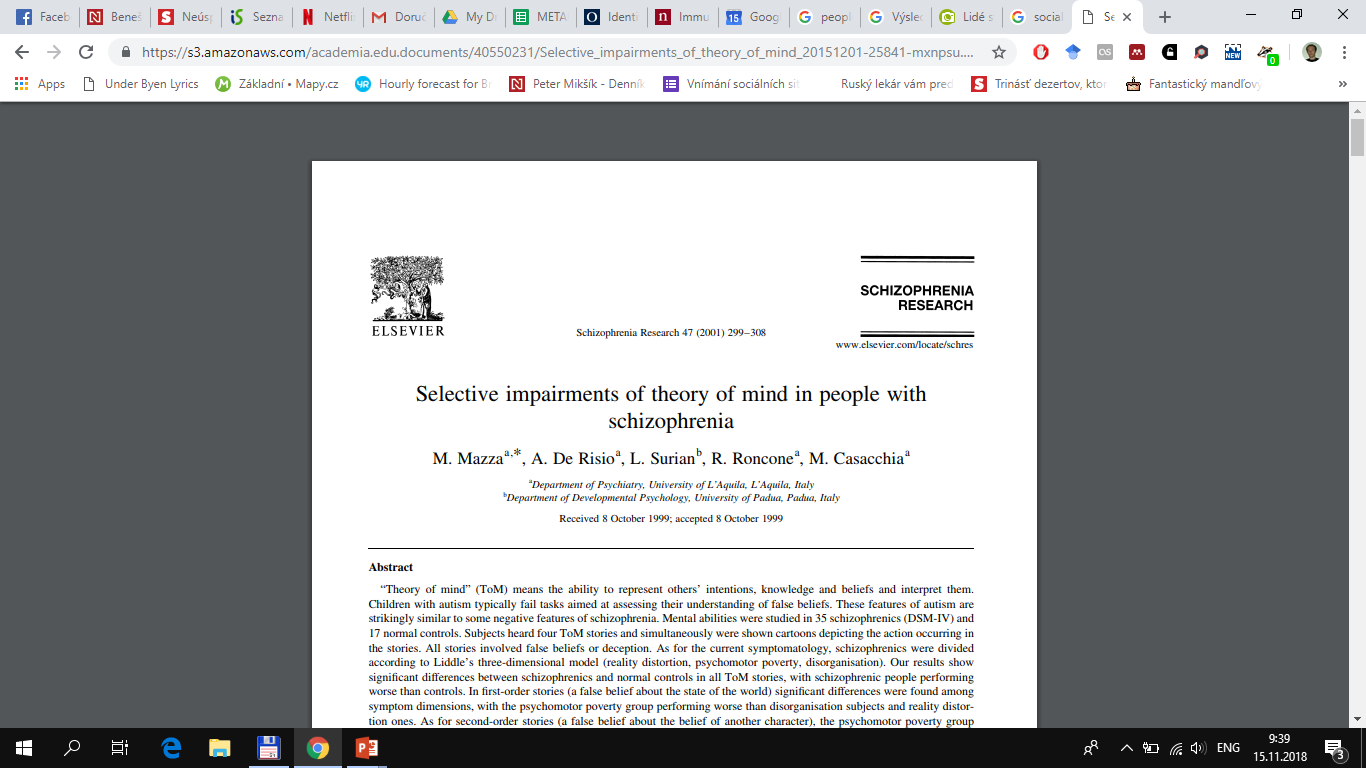 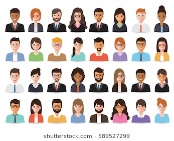 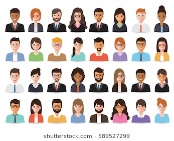 The use of Effect sizes
difference in means / pooled standard deviation
Cohen's d
Glass' Δ
Hedges’ g
comparable with other studies
unit of measure is lost
less straightforward
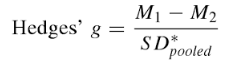 Publication bias
Funnel plot
Forest plot
[Radua and Mataix-Cols, 2012]
Region of interest-based meta-analyses
Voxel-based meta-analyses
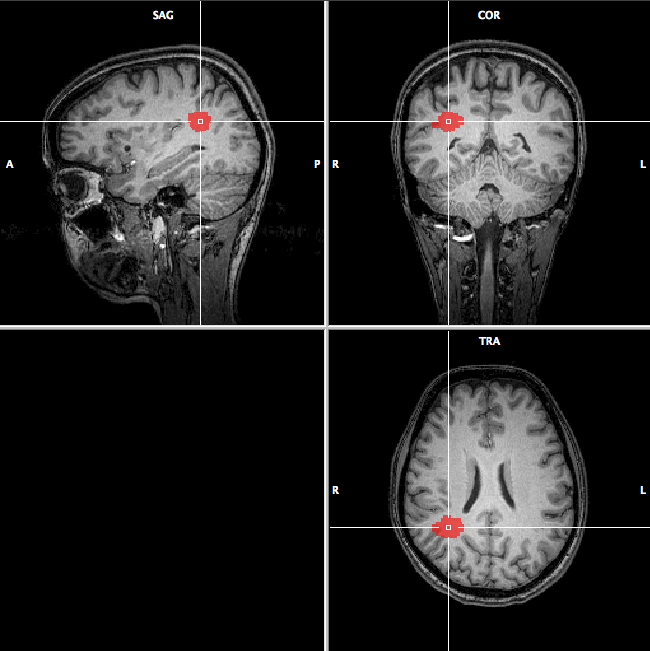 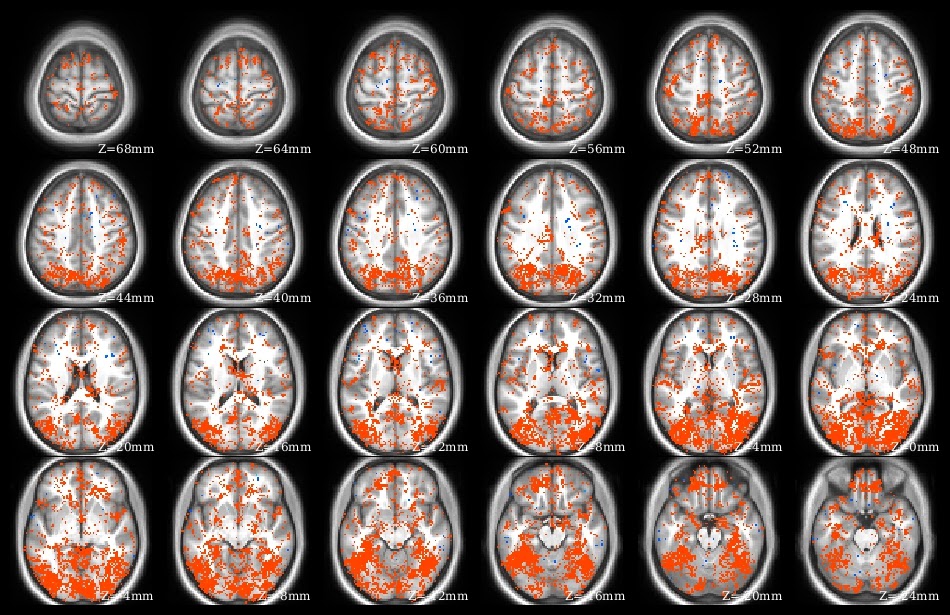 Region of interest-based meta-analyses
set of different meta-analyses for every ROI
selective = some regions more studied than others
a priori hypotheses influence selection of ROI
strong publication bias
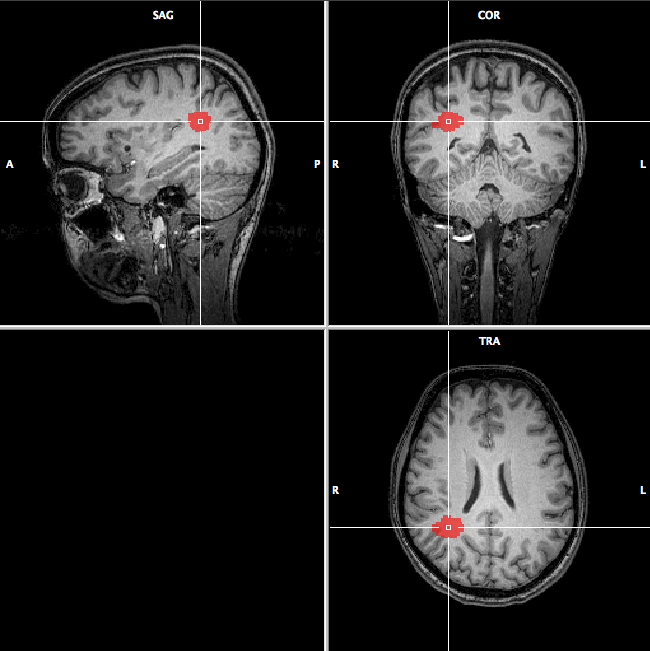 Label-based reviews
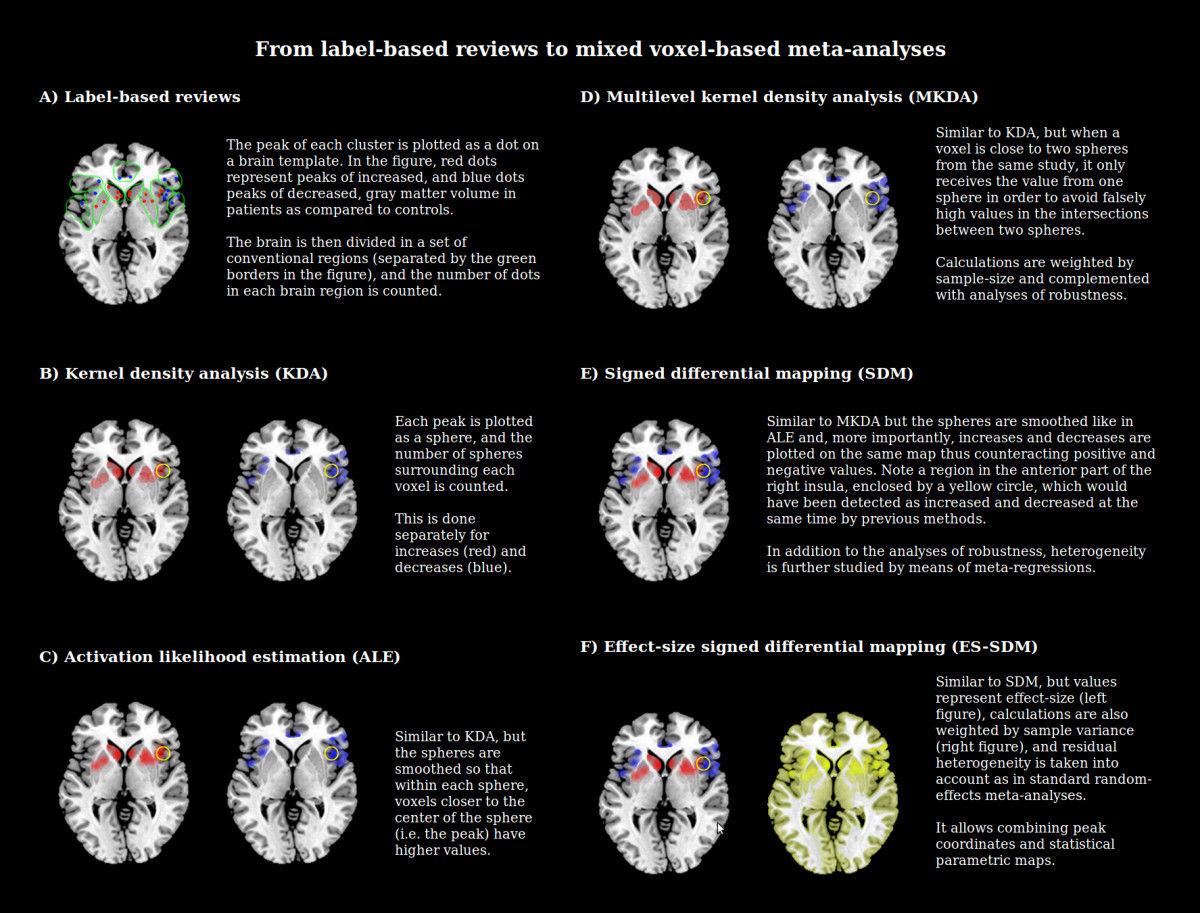 peak of a cluster plotted as a dot
number of dots count in each region
increase
decrease
borders of conventional regions

drawbacks: no weighting, loss of information, selective
[Radua and Mataix-Cols, 2012]
Voxel-based meta-analyses
Image-based meta-analyses
Coordinate-based meta-analyses
Mixed image- and coordinate-based meta-analyses
Voxel-based meta-analyses
Image-based meta-analyses
Coordinate-based meta-analyses
Mixed image- and coordinate-based meta-analyses
Image-based meta-analyses
use of parametric maps
meta-analysis for each voxel
multiple-comparisons problem
hard to find (contacting authors)
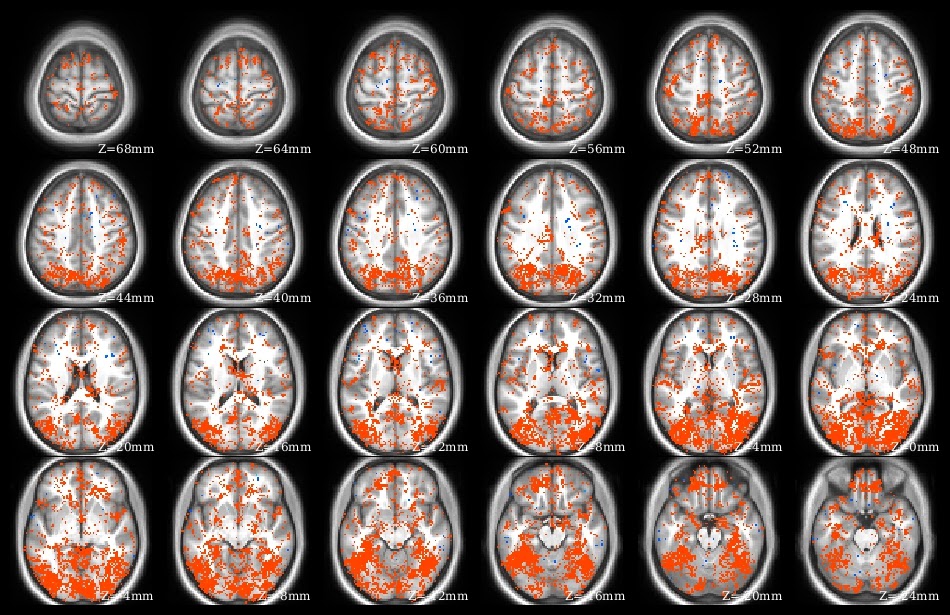 Voxel-based meta-analyses
Image-based meta-analyses
Coordinate-based meta-analyses
Mixed image- and coordinate-based meta-analyses
Coordinate-based meta-analyses
Kanske et al. 2015
Kernel density analysis (KDA)
peak as a sphere
number of spheres surrounding each voxel are counted
increase
decrease
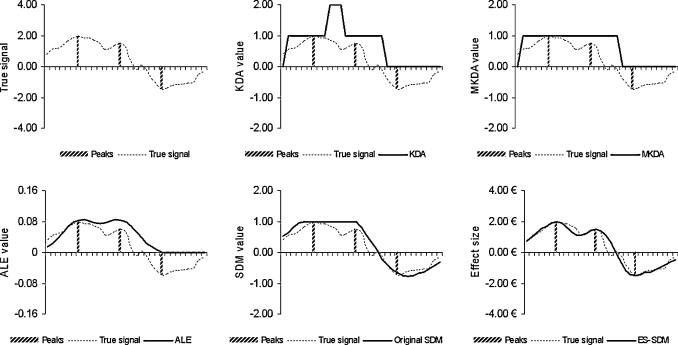 [Radua and Mataix-Cols, 2012]
Multilevel kernel density (MKDA)
similar to KDA
voxel close to two spheres from one study counts as one 
avoids false high values at intersections
weighted by sample size
robustness analysis
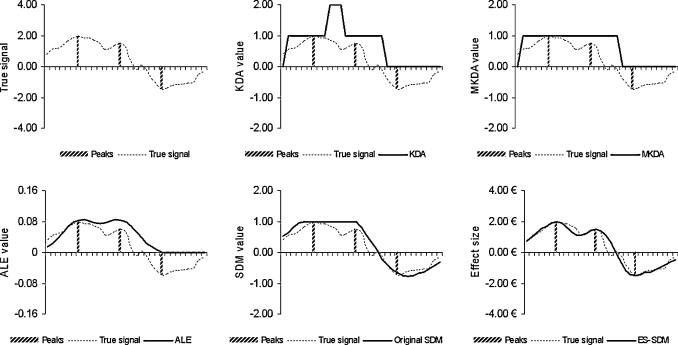 [Radua and Mataix-Cols, 2012]
Activation likelihood estimation (ALE)
peak as a smoothed sphere (Gaussian Kernel at FWHM)
higher value for voxels closer to the center of the sphere (peak)
increase
decrease
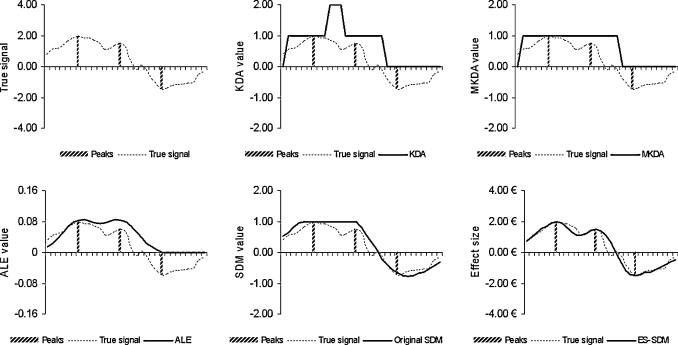 [Radua and Mataix-Cols, 2012]
Signed differential mapping (SDM)
smoothed spheres like in ALE
weighted by sample size, robustness analysis like MKDA

combines positive and negative values
adds heterogeneity analysis
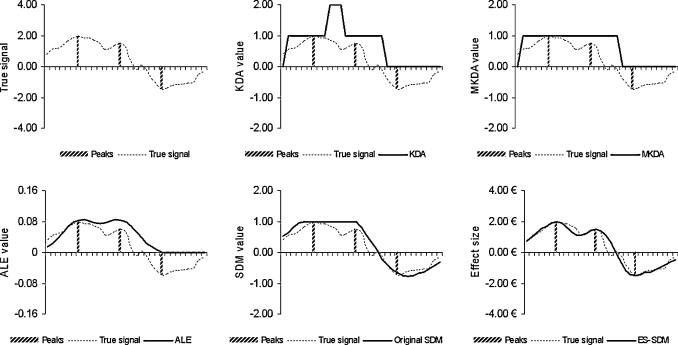 [Radua and Mataix-Cols, 2012]
Effect size-Signed differential mapping (ES-SDM)
similar to SDM, but values are effect sizes
weighted by variance (right)
random effects model

combination of peaks and statistical parametric maps
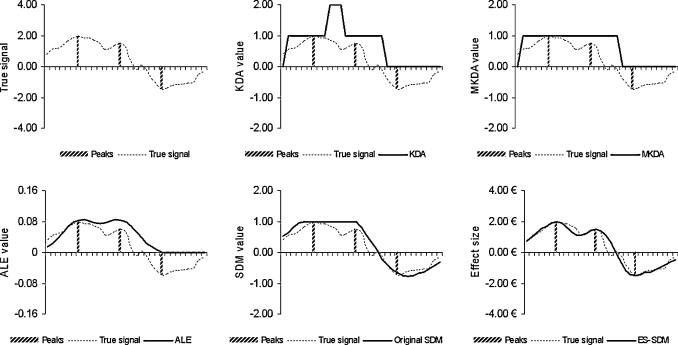 [Radua and Mataix-Cols, 2012]
Voxel-based meta-analyses
[Radua et al., 2012]
Voxel-based meta-analyses
Image-based meta-analyses
Coordinate-based meta-analyses
Mixed image- and coordinate-based meta-analyses
Mixed image- and coordinate-based meta-analyses
[Radua et al., 2012]
Summary
Meta-analysis is a quantitative systematic review
Pretty accessible and valuable research to do
Different approaches and methods
ROI based and Voxel based
Example: SDM
www.sdmproject.com
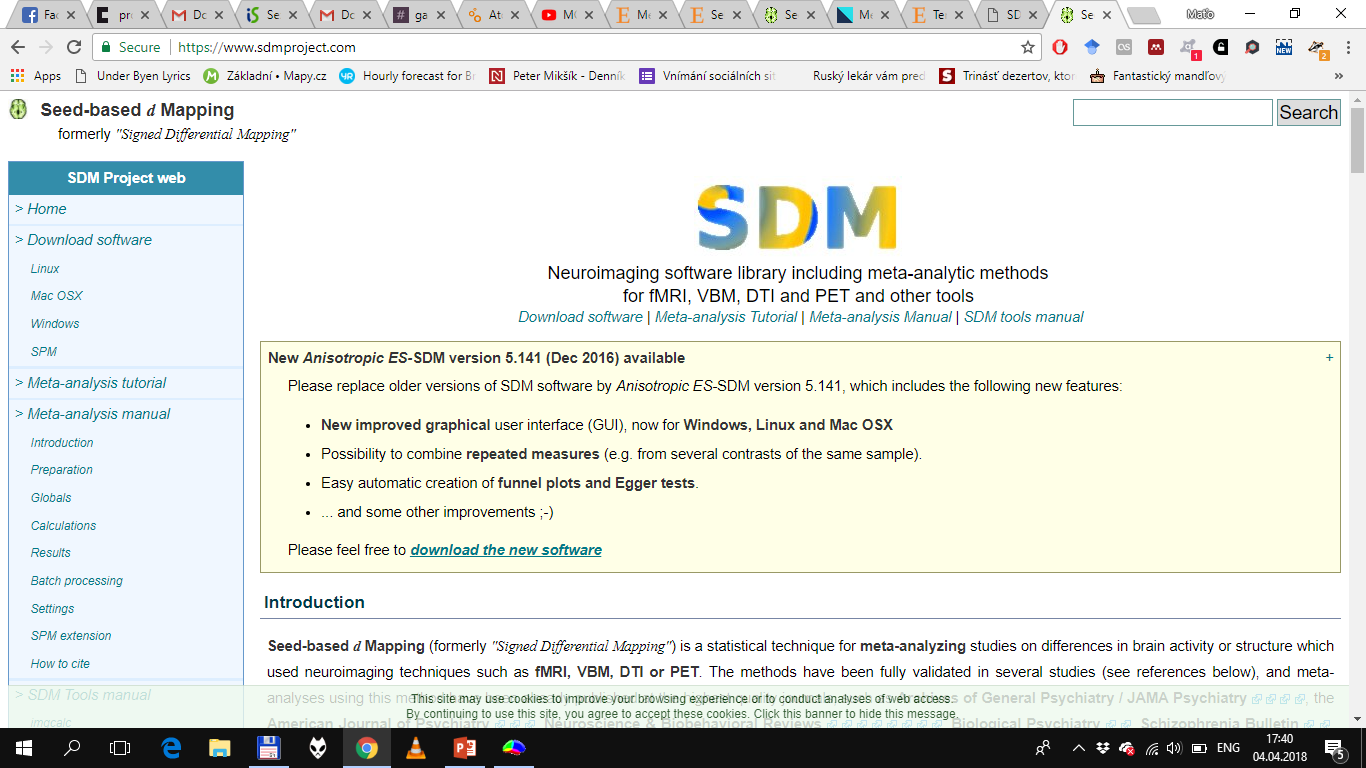 Example: SDM
research question
data collection
formatting
preprocessing
model estimation
results
www.sdmproject.com
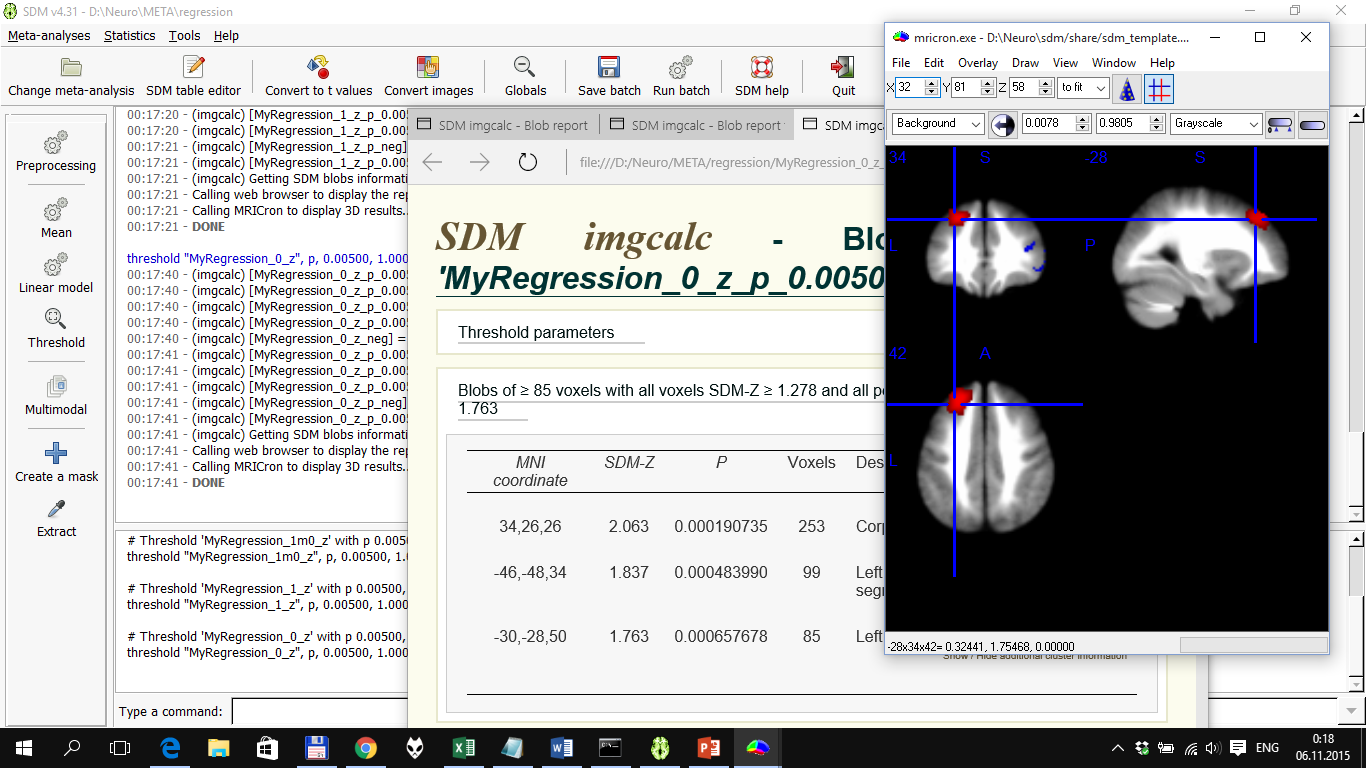 Example: SDM
research question
data collection
formatting
preprocessing
model estimation
results
consistent task/process
choose contrasts
Example: SDM
research question
data collection
formatting
preprocessing
model estimation
results
similar to systematic review
search in databases
selection of papers
1 study as 1 subject
contact authors for missing data
Example: SDM
research question
data collection
formatting
preprocessing
model estimation
results
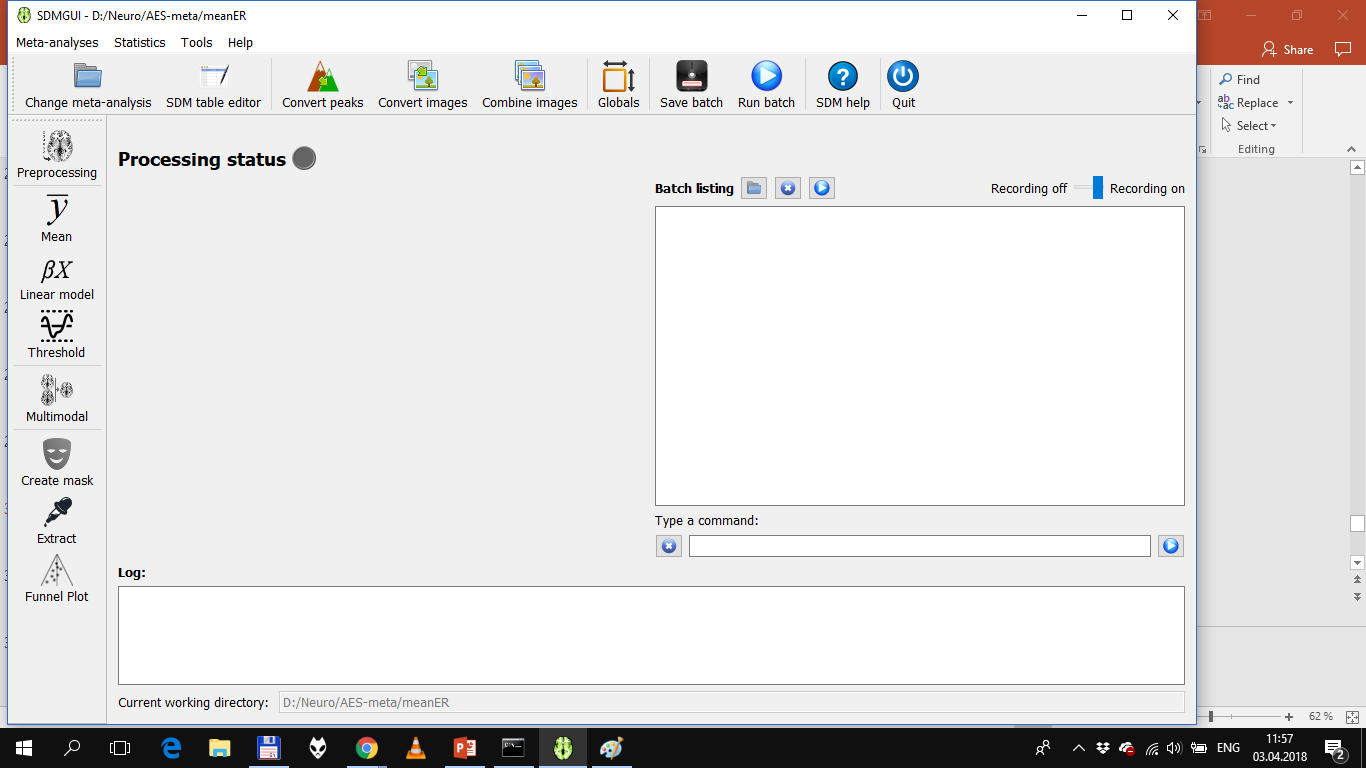 Example: SDM
research question
data collection
formatting
preprocessing
model estimation
results
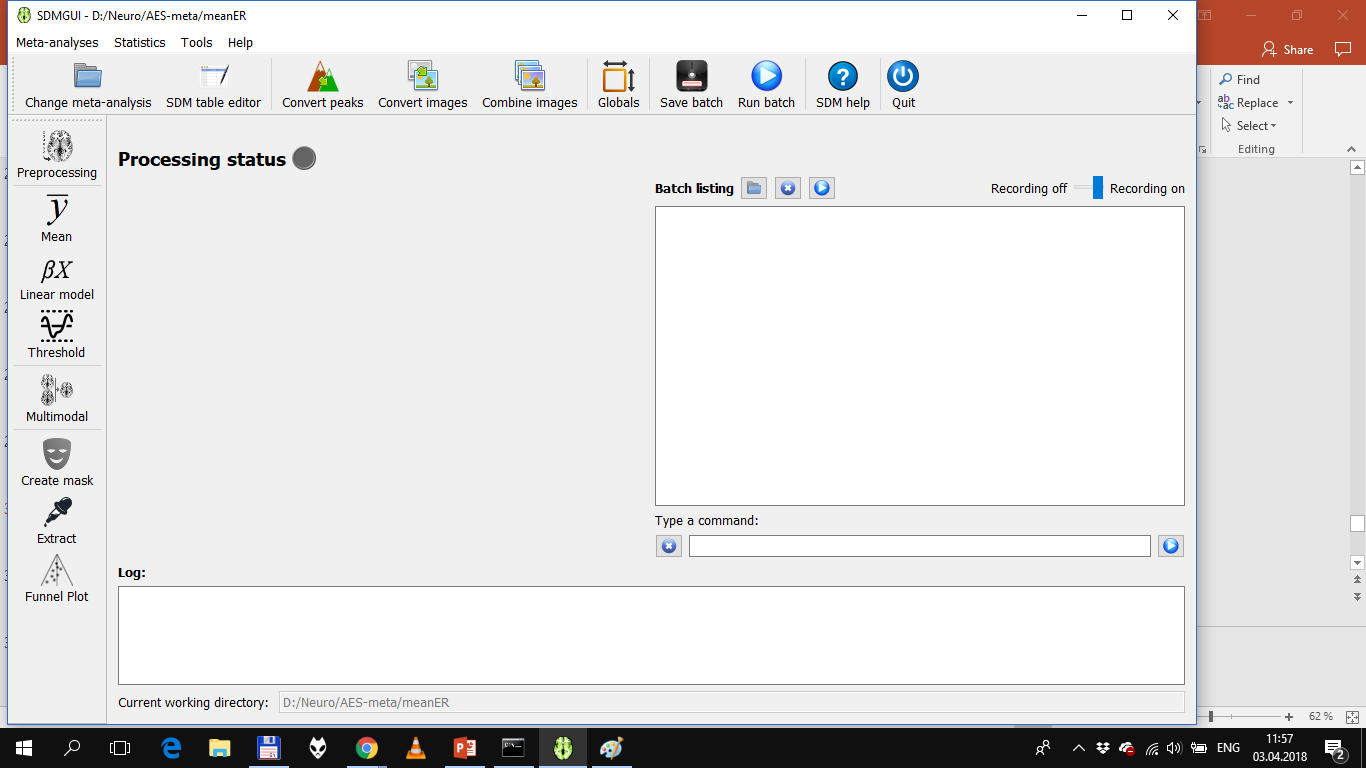 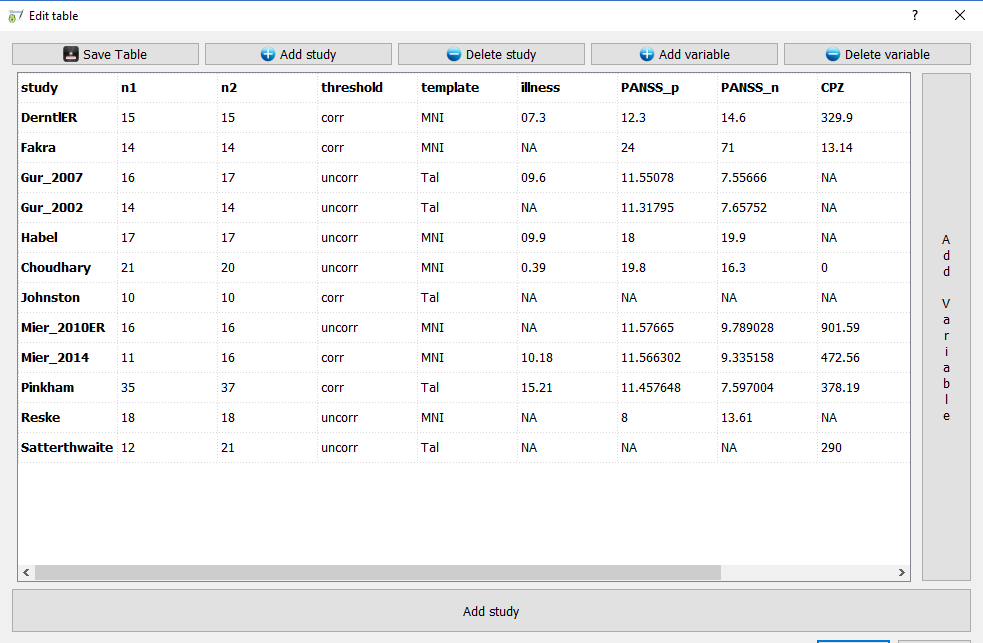 Example: SDM
research question
data collection
formatting
preprocessing
model estimation
results
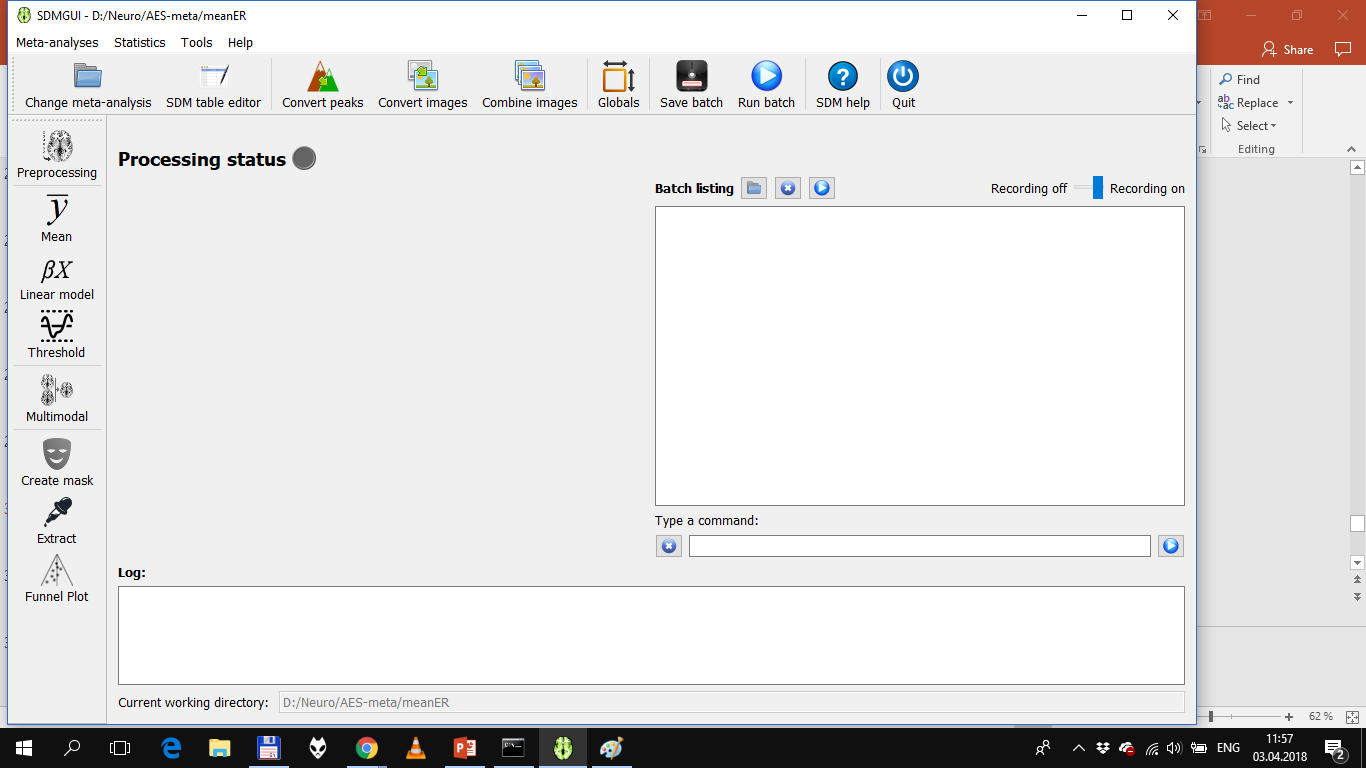 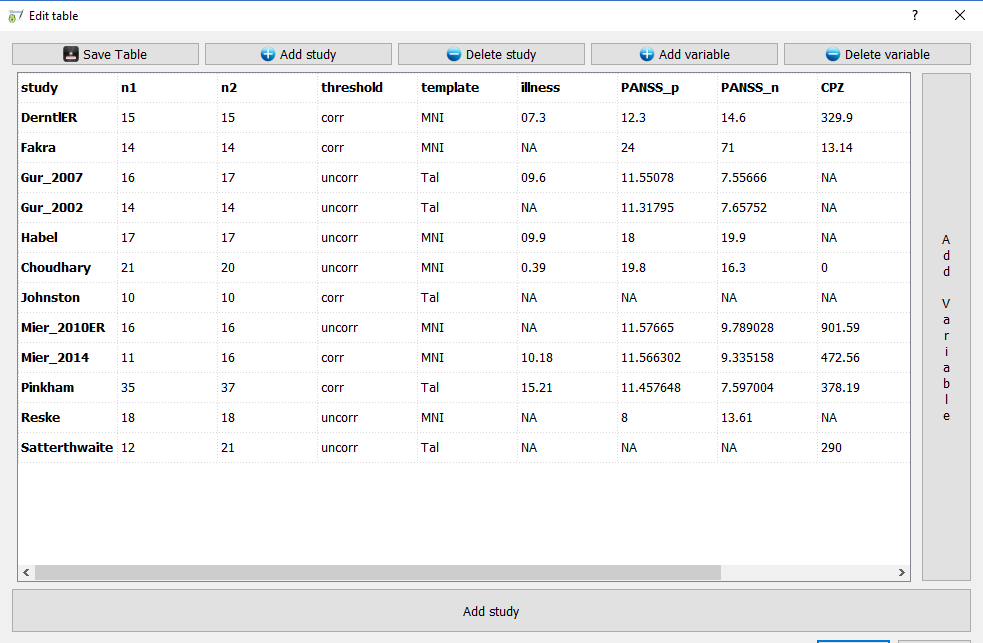 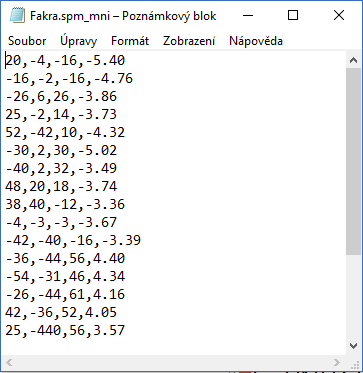 Example: SDM
convert coordinate peaks to estimate parametric maps
optionally include original parametric maps

creates
parametric maps of effect sizes
heterogeneity maps
research question
data collection
formatting
preprocessing
model estimation
results
Example: SDM
research question
data collection
formatting
preprocessing
model estimation
results
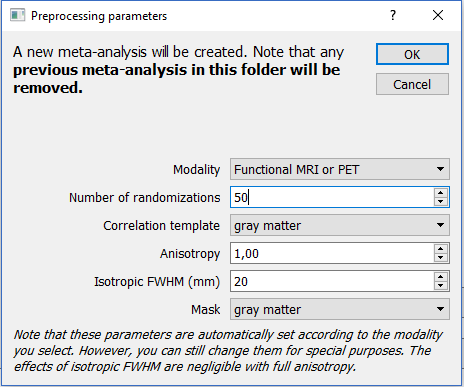 modality: VBM, fMRI, PET, DTI
template: GM, WM, FA, CSF
Example: SDM
research question
data collection
formatting
preprocessing
model estimation
results
estimate mean
linear model
compare groups
meta-regression
multimodal meta-analysis
Example: SDM
research question
data collection
formatting
preprocessing
model estimation
results
threshold results
extract peaks (seed)
funnel plot
Example: SDM
research question
data collection
formatting
preprocessing
model estimation
results
threshold results
create mask
extract peaks
funnel plot
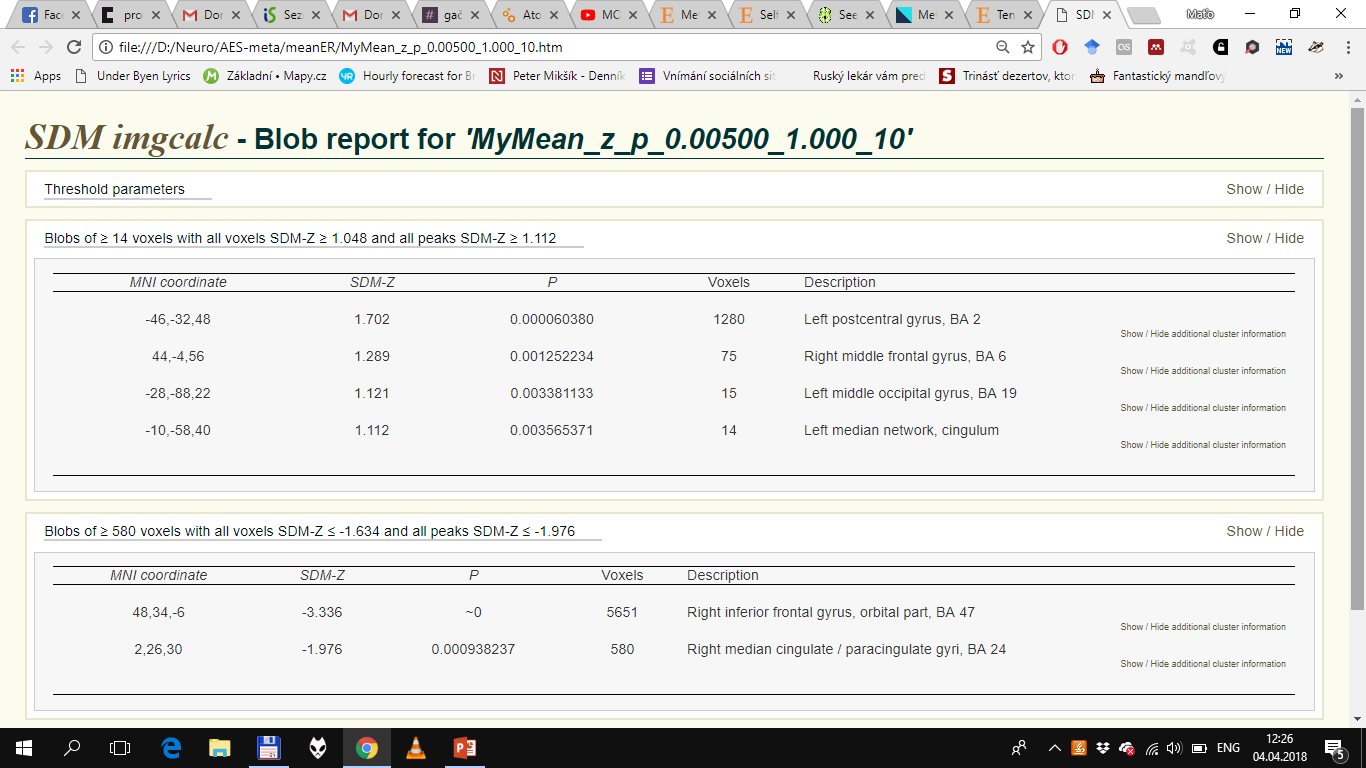 Example: SDM
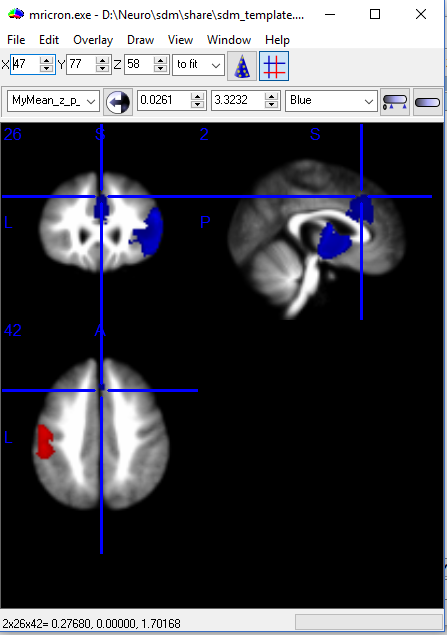 research question
data collection
formatting
preprocessing
model estimation
results
threshold results
create mask
extract peaks
funnel plot
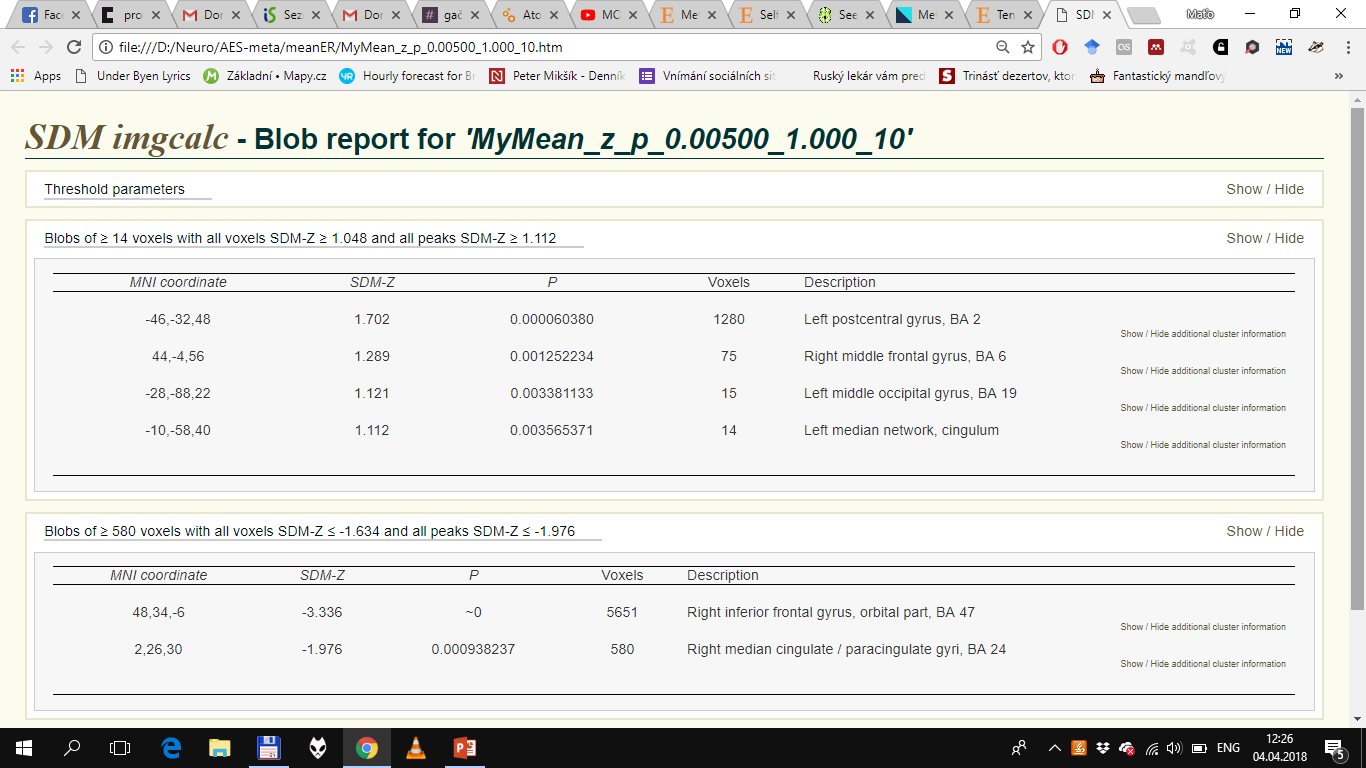 Databases
sets of original data (eg raw scanned images)
	BRAINNet (http://www.brainnet.net)
	fMRI Data Center (http://www.fmridc.org)
	OpenfMRI (http://www.openfmri.org)
summary statistics from the studies included in one meta-analysis (mean and SD of ROI volumes)
	Bipolar Disorder Neuroimaging Database (http://www.bipolardatabase.org)
	Major Depressive Disorder Neuroimaging Database (http://www.depressiondatabase.org) 
	Peak-coordinate databases from SDM meta-analyses (http://www.sdmproject.com/database)
sets of summary statistics of virtually all published studies
	BrainMap (http://www.brainmap.org)
	NeuroSynth (http://www.neurosynth.org)
Thank you for your attention
literature
Kanske P, Schönfelder S, Forneck J, Wessa M (2015): Impaired regulation of emotion: neural correlates of reappraisal and distraction in bipolar disorder and unaffected relatives. Transl Psychiatry 5:e497. http://www.nature.com/doifinder/10.1038/tp.2014.137.
Radua J, Mataix-Cols D, Phillips ML, El-Hage W, Kronhaus DM, Cardoner N, Surguladze S (2012): A new meta-analytic method for neuroimaging studies that combines reported peak coordinates and statistical parametric maps. Eur Psychiatry 27:605–11. http://www.sciencedirect.com/science/article/pii/S0924933811000733.
Radua J, Mataix-Cols D (2009): Voxel-wise meta-analysis of grey matter changes in obsessive–compulsive disorder. Br J Psychiatry 195:393–402. http://bjp.rcpsych.org/content/195/5/393.abstract.
Radua J, Mataix-Cols D (2012): Meta-analytic methods for neuroimaging data explained. Biol Mood Anxiety Disord 2:6. http://biolmoodanxietydisord.biomedcentral.com/articles/10.1186/2045-5380-2-6.
Stelzer J, Lohmann G, Mueller K, Buschmann T, Turner R (2014): Deficient approaches to human neuroimaging. Front Hum Neurosci 8:1–16. http://journal.frontiersin.org/article/10.3389/fnhum.2014.00462/abstract.